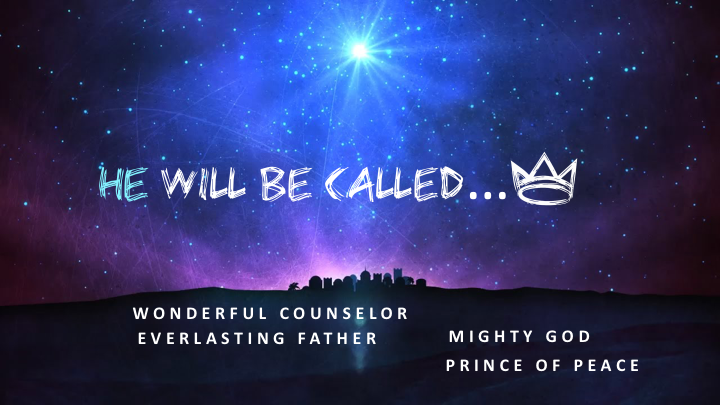 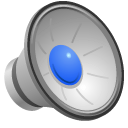 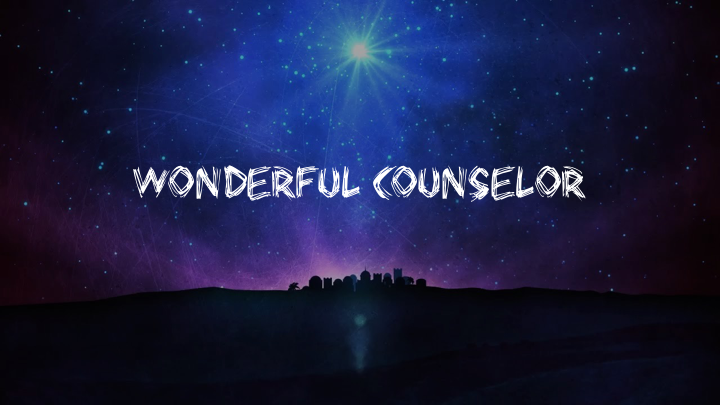 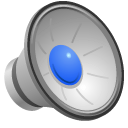 Who am I?I
Why am I here?
What Should I do?I
Isaiah 9:6

6 For to us a child is born,    to us a son is given,    and the government will be on his shoulders.And he will be called    Wonderful Counselor, Mighty God,    Everlasting Father, Prince of Peace.
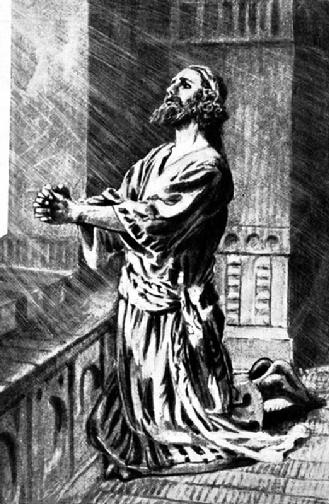 Jesus is our Wonderful Counselor
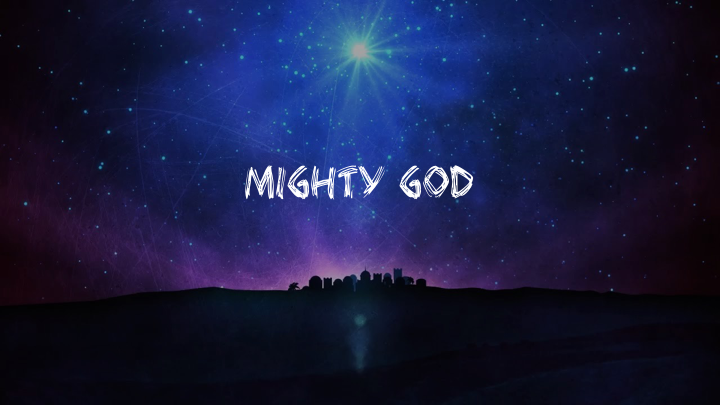 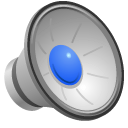 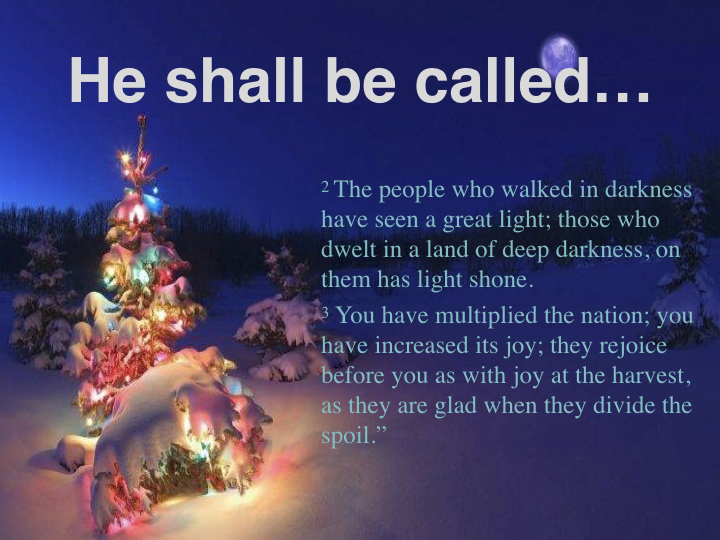 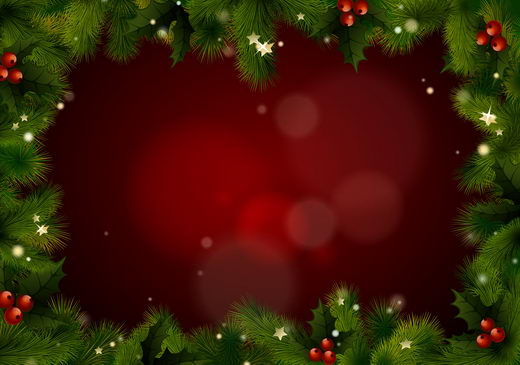 “6 For to us a child is born, to us a son is given; and the government shall be upon his shoulder, and his name shall be called Wonderful Counselor, Mighty God.”
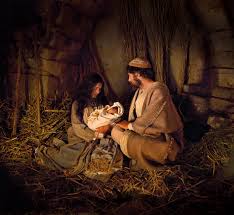 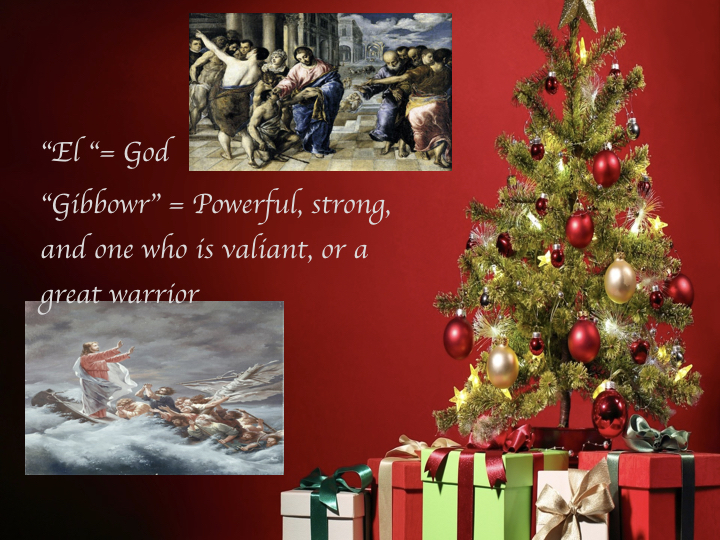 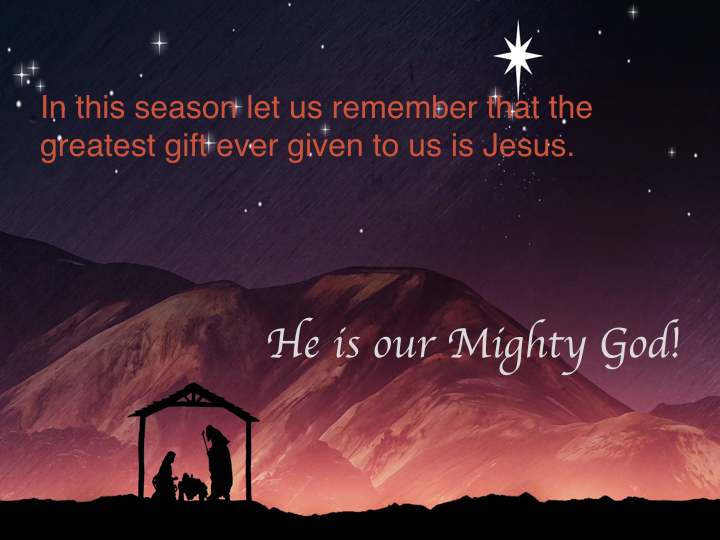 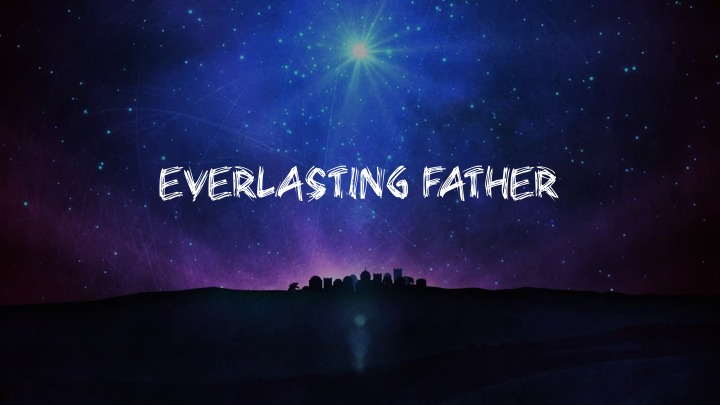 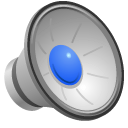 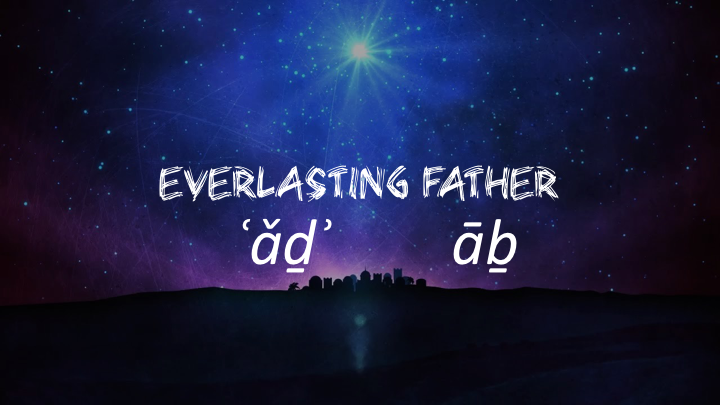 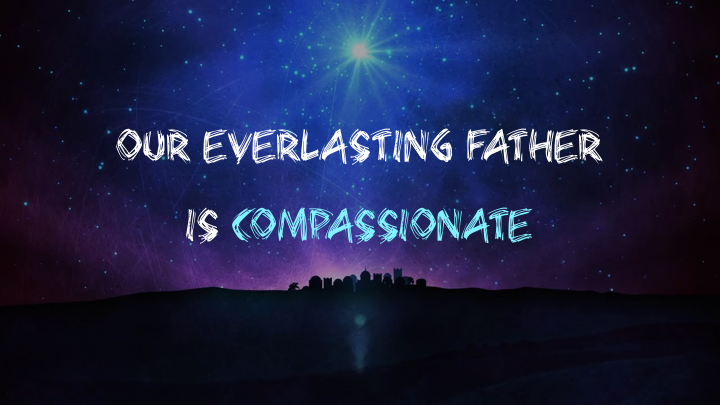 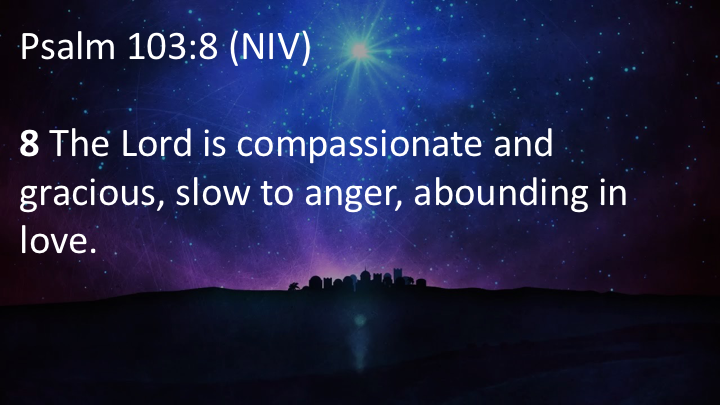 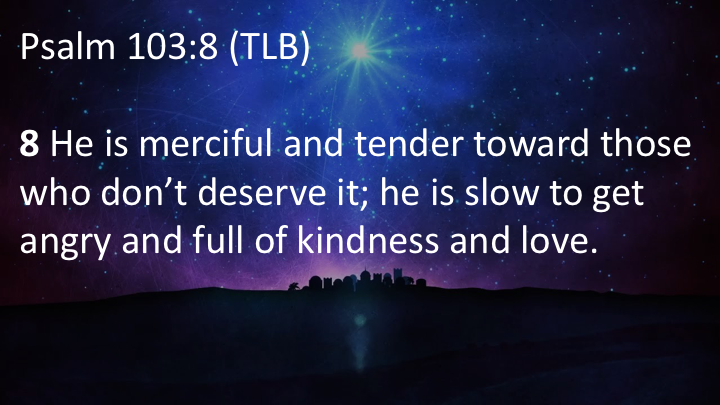 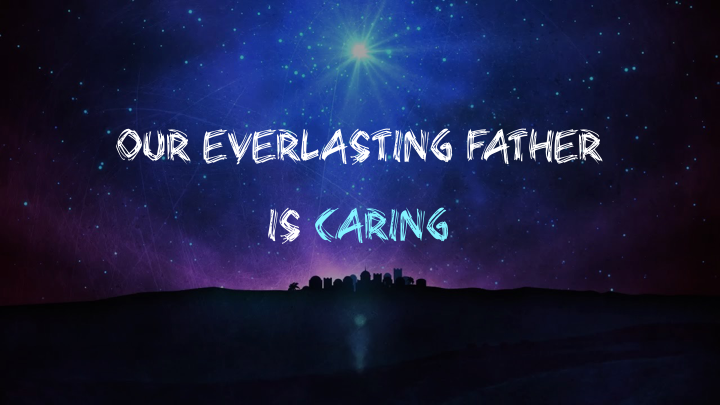 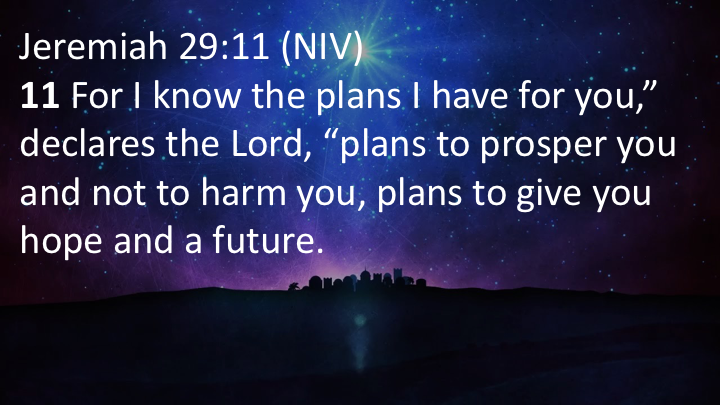 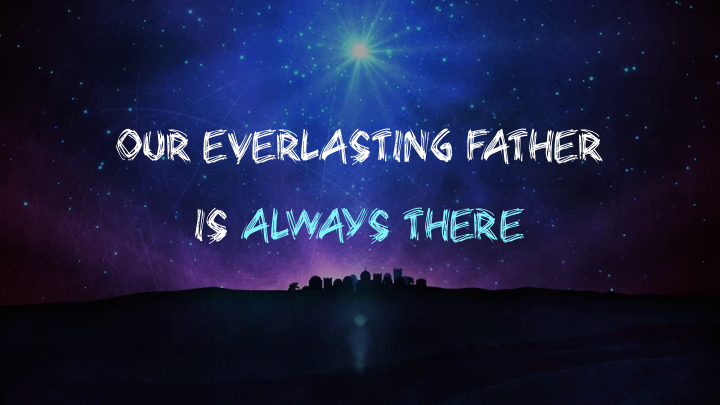 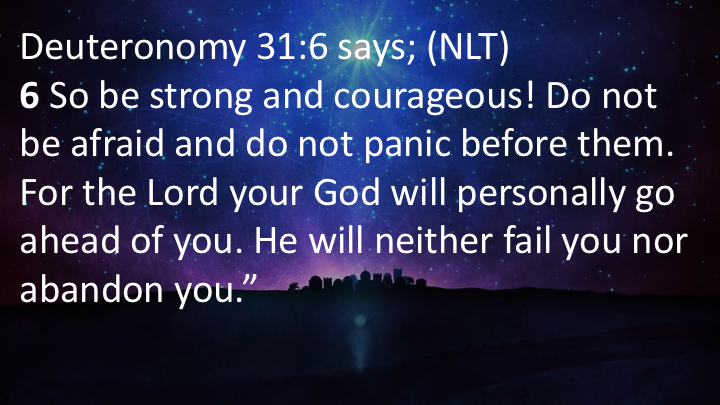 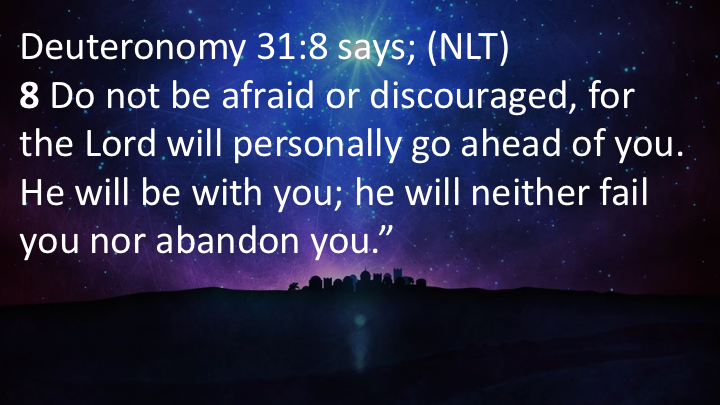 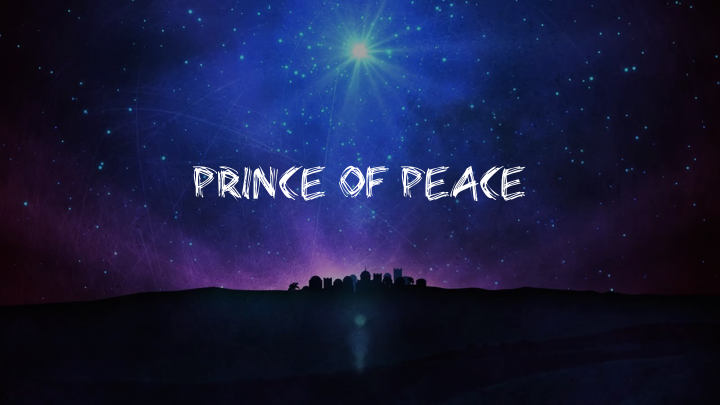 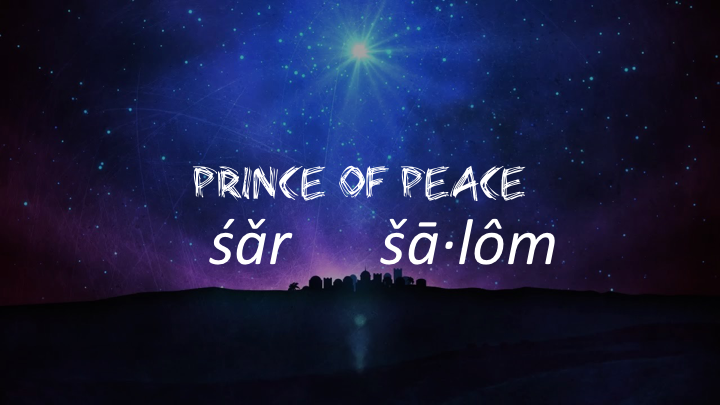 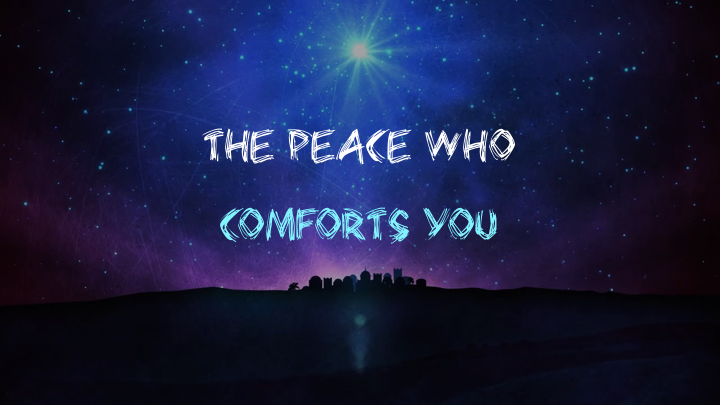 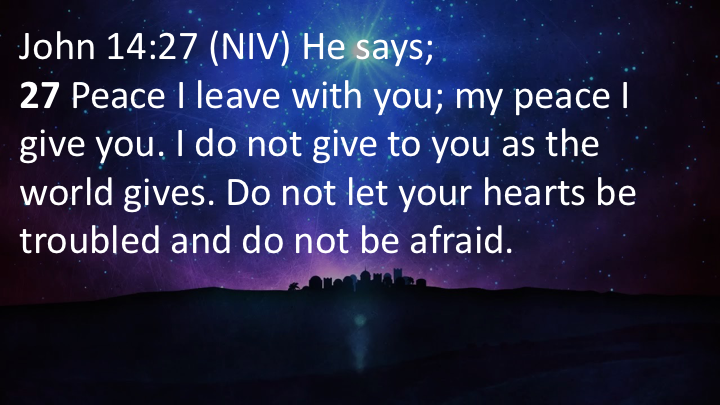 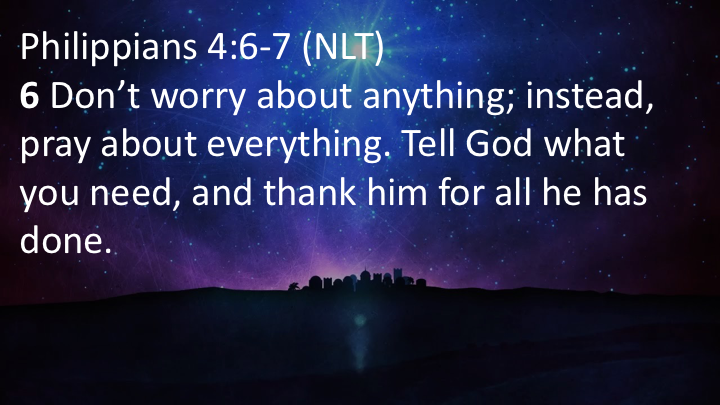 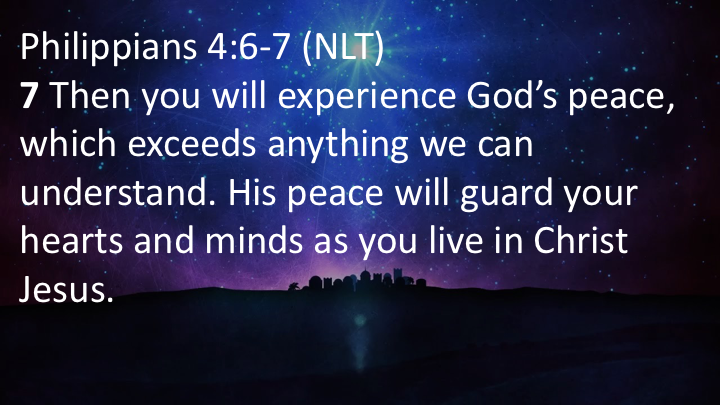 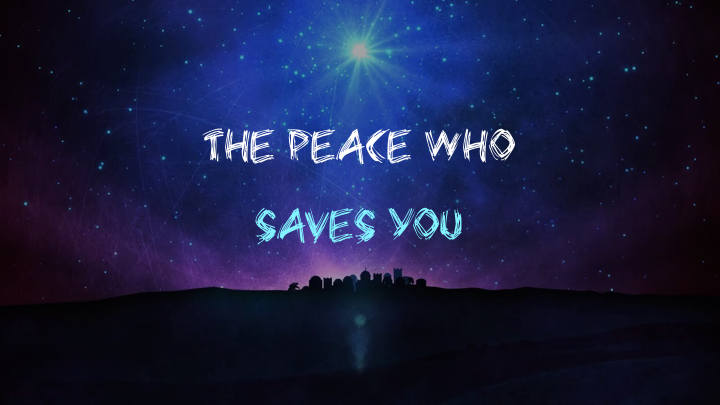 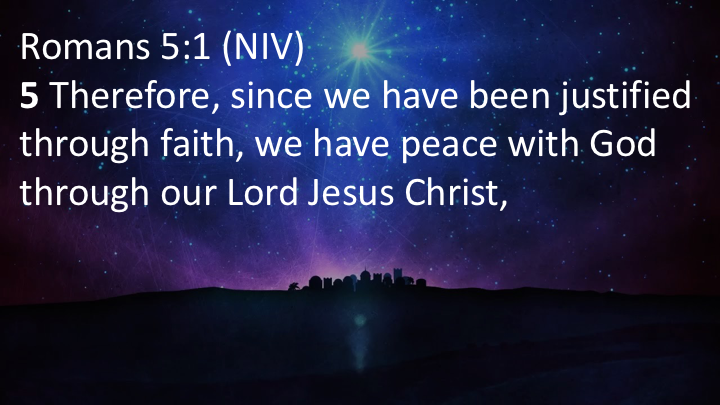 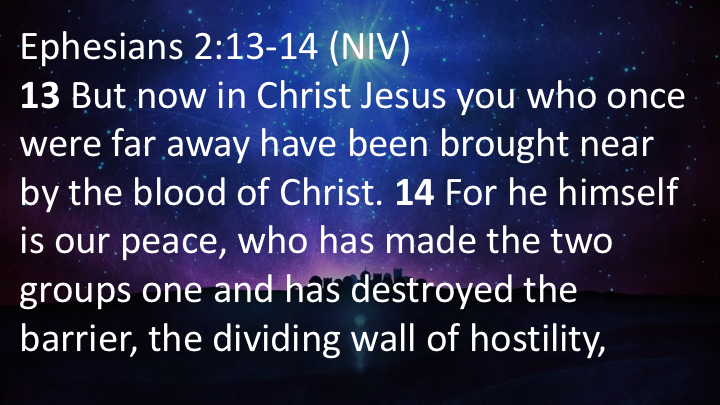 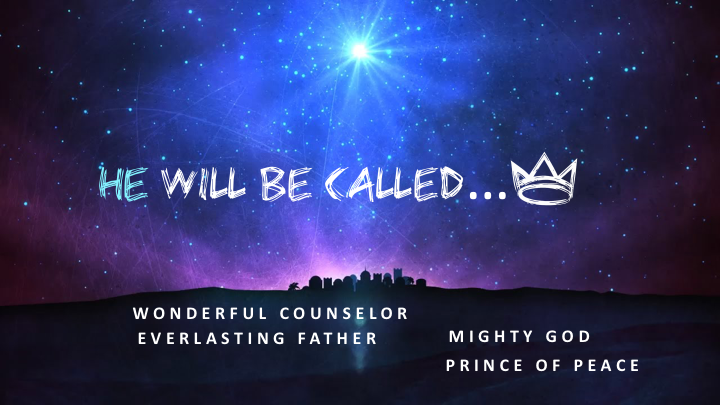